Прямая и обратная
пропорциональные 
зависимости
Решение:
Во сколько раз больше имеется черешни, во столько 
раз больше понадобится сахара.
Решение:
Решение:
Прямо пропорциональные величины:
Масса ягод
Масса сахара
Пройденный за это время при постоянной скорости путь
Время
Две величины называются прямо пропорциональными, 
если при увеличении (уменьшении) одной из них в несколько раз другая увеличивается (уменьшается) во столько же раз.
Решение:
(км)  –  проехал автомобиль
(ч)  –  потратит автомобиль
Во сколько раз скорость автомобиля больше, во 
столько раз меньше времени тратится на этот же 
путь.
Решение:
Решение:
Обратно пропорциональные величины:
Время, за которое автомобиль проезжает определенный путь
Скорость автомобиля
Число работников
Время выполнения заказа
Две величины называются обратно пропорциональными, если при увеличении (уменьшении) одной из них в несколько раз другая уменьшается (увеличивается) во столько же раз.
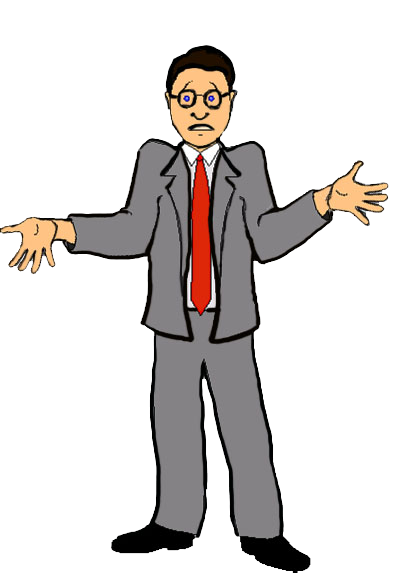 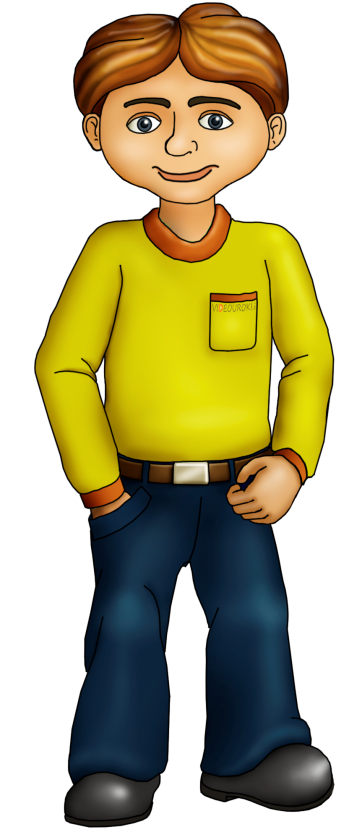 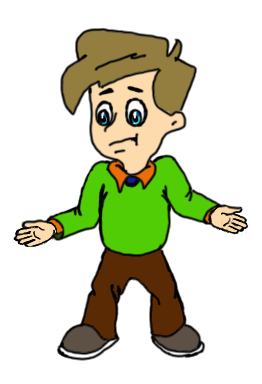 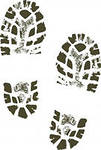 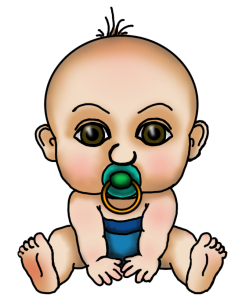 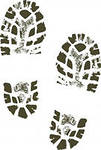 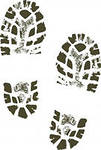 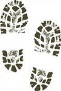 1 год
12 лет
18 лет
25 –  …  лет
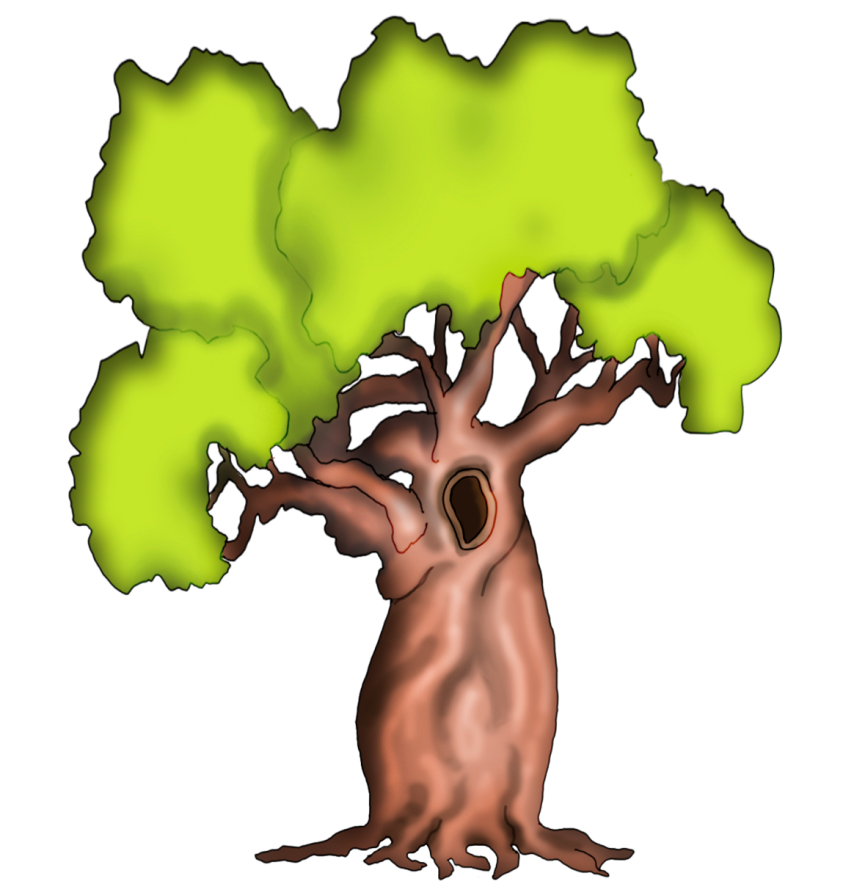 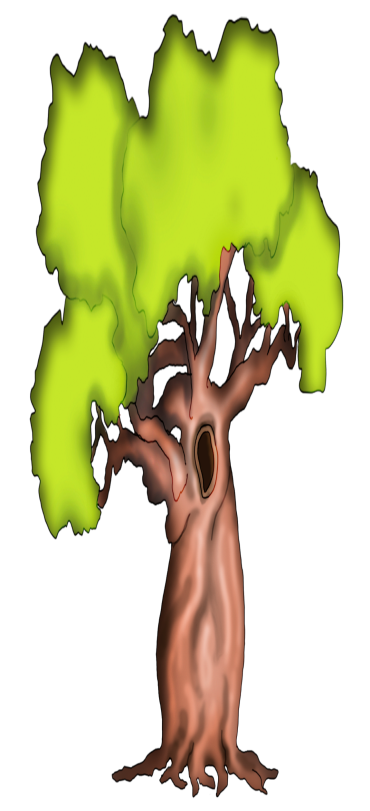 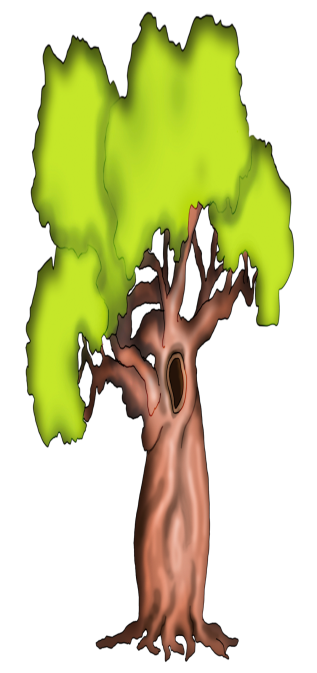 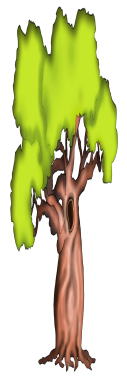